303   家長日歡迎大家參加
2/18        7:00~8:30
處室宣導(學校首頁)
教務處：教育局鼓勵家長可下載 “新北校園通APP，相關註冊及使用方式可參閱新北校園 通網站說明，目前 APP 功能不斷新增中(學生成績查詢、學生請假、學雜費繳費、教 育訊息通知等……)。 
◎APP 操作手冊：https://www.whes.ntpc.edu.tw/p/406-1000-5761,r56.php
停課不停學
目前疫情發展狀況不穩定，後續如有停課狀況發生，學生線上學習的相關設備(電 腦、平板、網路等…)及學習平台(新北親師生平台、google classroom)的帳號密 碼，請家長與學生務必先行準備與了解，並配合班導師的線上學習規畫，讓孩子能 停課不停學。
停課不停學專區(吳美琴老師)
1.國語、數學、社會、健康、閩南語：採用非同步錄影或同步教學+學習任務單視訊會議網址：https://meet.google.com/xjs-xxwm-azi會議代碼：xjs-xxwm-azi
2.     110學年度303 classroom作業指派及繳交(自然、英文、美勞、音樂、電腦)https://classroom.google.com/c/MzgxODkzMTM0MjI5classroom課程代碼：cpr2m2d

3.  班網QRcode
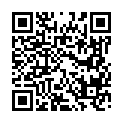 教務處
「日前有民間人士自稱教育部教育宣導中心委託人員，說 明為協助學生因應 108 課綱調整後之學習發展，將派人至家中免費提供 1 小時之課 後安親教學等情事，惟教育部及國民及學前教育署並無成立是類宣導中心」。
學務處--防疫相關
（1）每日上學前，請家長務必協助為學生在家量測體溫，發燒學生立即就醫且不上 學。並請指導孩子配戴口罩再進入校園。 
（2）除必要業務處理外，家長原則上不入校。 
（3）所有入校人員需接種疫苗滿兩劑方能入校；未接種滿兩劑疫苗者需快篩或 PCR 陰性方能入校。
交通安全
1.騎車機車接送，「學生要配戴安全帽」。

2.家長接送區位置： A.仁義街靠五華國小側；B.仁義街靠進安公園側：C.重陽官邸社區與進安公園 中間之小巷道；D.仁義門旁機車接送專區。

3.切勿停放紅線，以免造成危安風險。
總務處
校園開放管理：開放區域為操場與籃球場(風雨操場)，中庭及教學區不對外開放請 由教學大樓外側通道進入操場。 （1）開放時間(會依新北市疫情警戒調整時間，請注意校門公告)： 
a.星期一至星期五：上午 05：30~07：00，下午 18：00~20：30。 
b.星期六、日、例假日：上午 06：00~07：00，下午 15：00~19：00。 c.學校舉辦大型活動時暫停開放，並於門首公告。
總務處
校園主要功能還是以學生學習為主，平日學校 18:30 前都尚有學生在校活動，因此 開放時間維持在下午 18:00，但入冬之後天氣漸暗，入內活動的民眾務必注意安 全。
總務處
代收代辦費用(教科書、家長會費、團保等)繳費期限為 3/9(三)～3/13(日)， 請至相關代收單位(便利超商及金融機構)或用轉帳方式進行繳費，繳費期間截止後 有兩天緩衝期，3/14-3/15仍可至代收單位繳交，請家長儘量利用上述方式繳費，避免讓學生 持現金到校繳費，以減少財物遺失之可能，若緩衝期結束仍未繳費，請於 3/16(三)-3/18(五)上午 9:00~11:30 到總務處繳交現金。
輔導室
假日或課餘時間安排親職講座與活動，歡迎家長收到報名表後踴躍報名參加。 
(1)親職講座-專輔教師親職教育宣講(3/26 週六上午) 
(2)親子活動-親子共作體驗課程（4/9 週六上午各二場） 
(3)學生課程-越南語基礎會話班（4/26 起每週二四 1600-1730，共 20 堂）
輔導室
2.愛家-幸福家庭 123 宣導愛，是需要點點滴滴的付出與累積而成的。 每 1 天能夠至少花 20 分鐘以上陪伴家人：一起做到閱讀、分享、遊戲或休閒運動等 3 件事。
輔導室
3. 嘟嘟熊輔導信箱宣傳：小朋友，有心事不敢說來，可以寫信給嘟嘟熊喔！ 
(1)小朋友只要把信寫好，拿到二樓輔導室投入嘟嘟熊信箱。 
(2)也可以利用線上寄信方式。
輔導室
定期評量
期中(4/21四、4/22五)
期末(6/21二、6/22三)

考試科目：國語、數學、英文、社會、自然
教師的叮嚀
1.早上到校時間為7：20~7：50
2.平日請勿讓小朋友帶超過30元的現金 
  在身上。
3.防疫每天一早教室消毒，孩子出門前
  量體溫，中午班級內量體溫並登記在
  聯絡簿上。
英文
請孩子利用星期一和三聽英語CD(如果沒有播放軟體，也可以用手機掃Qrcode，用手機播放)，練習說英語，聽完並請家長簽名於聯絡簿上，可兌換英文獎章。藍色練習本也就是bb本，每次寫完作業都要麻煩家長簽名在bb本上喔！
班費
3/8校外教學
現金最多帶100元，如果要買其他的牛角麵包回去再多帶錢。
午餐：不要濕濕黏黏或有醬、美乃滋的食物。可帶麵包、飯糰、饅頭……(果醬吐司可以)。
班級導師授課科目成績評量方式
謝謝大家蒞臨